Mecânica4300153 – Segundo semestre de 2021
17a Aula. Aplicações da Dinâmica da Rotação
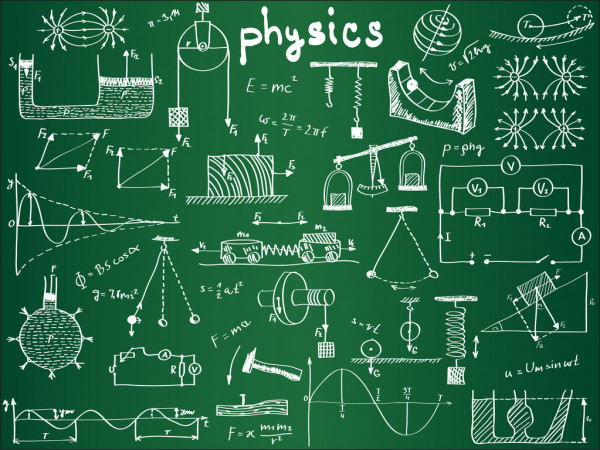 Nilberto Medina e Vito Vanin
medina@if.usp.br, vanin@if.usp.br
25-26/10/2021
Dinâmica Rotacional
Objetivos

Discutir o significado do momento angular de uma partícula em movimento uniforme
Aplicar os conceitos de torque, momento angular e momento de inércia a casos realistas
Criança que pula do chão para o carrossel
Força no freio
Força no suporte de um motor
Resumo
Resultante dos torques que atuam no corpo
Análogo à 2ª lei de Newton para o movimento de translação
Torque resultante na direção do eixo de rotação, 
causado pelas componentes das forças perpendiculares ao eixo

Existe uma lei de conservação do momento angular – a mecânica clássica tinha que respeitá-la
Lista 6 Ex.9: Pessoa gira na cadeira e abre os braços - qualitativo
z
A velocidade angular muda?
equação de movimento:
g
Torque externo vem das forças externas ao sistema professor+plataforma girante: peso e  força do eixo
Lista 6 Ex.9: Pessoa gira na cadeira e abre os braços - quantitativo
z
A inércia rotacional da situação final
O momento de inércia é uma grandeza aditiva, como a massa
g
A velocidade angular final
Pessoa gira na cadeira e abre os braços - qualitativo
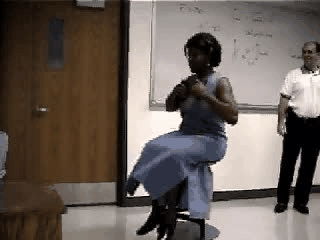 Lista 6 Ex.9: Pessoa gira na cadeira e abre os braços - qualitativo
z
A velocidade angular muda?
g
O momento angular varia quando há um torque; a equação de movimento é
Torque externo vem das forças externas ao sistema professor+plataforma girante: peso e  força do eixo
Torque é perpendicular à força 
Torque é proporcional ao braço de alavanca 
Lista 6 Ex.9: Pessoa gira na cadeira e abre os braços - quantitativo
z
A inércia rotacional da situação final
O momento de inércia é uma grandeza aditiva, como a massa
g
A velocidade angular final
Rascunho
Momento angular na translação
Quantidade de movimento angular de uma partícula livre em translação
trajetória
y
x
Como não há interação, o momento angular é constante.
Lista 6 Ex.10. Criança move carrossel com um pulo
Um carrossel, de momento de inércia 60 kg m2, está parado. Criança de m = 45 kg a 3 m/s na tangente salta sobre o carrossel e equilibra-se a R=1,0 m do eixo.
z
A componente vertical do momento angular da criança em relação ao eixo do carrossel antes do salto:
y
x
O problema pede só a componente vertical, dado pelo menor separado por estas linhas tracejadas.
Lista 6 - Ex.10. Criança move carrossel com um pulo – final
Um carrossel, de momento de inércia 60 kg m2, está parado. Criança de m = 45 kg a 3 m/s na tangente salta sobre o carrossel e equilibra-se a R=1,0 m do eixo.
z
A velocidade angular do carrossel no final.
Torque externo vem das forças externas ao sistema criança+plataforma girante: peso e  força do eixo
y
Torque é perpendicular à força 
x
Torque é proporcional ao braço de alavanca 
Antes:
Para comparar com uma colisão, precisamos da massa do carrossel. Supondo que o carrossel seja um disco, a massa seria 120 kg v=345/165, v=0,8 m/s  bem menor.
Rascunho
Lista 6 - Ex. 12. Força no freio
freio
z
Aceleração angular da roda
20 cm
Pura cinemática. Como nosso objetivo é achar a força em N, vamos transformar rpm em rad/s.
Acel. constante
Aceleração uniforme 
b) Torque sobre a roda
c) Torque sobre o dispositivo de frenagem
A força no freio é oposta à força sobre o eixo e mesmo módulo.
d) componente tangencial da força do freio na roda
e) da componente normal da força do freio na roda
Lista 6 - Ex. 12. Força no freio
freio
O
z
d) componente tangencial da força do freio na roda
x
20 cm
e) componente normal da força do freio na roda
Sentido negativo; torce o sistema para rodar no sentido horário em torno do eixo x da figura. Os mancais tem que se esforçar para impedir essa rotação e podem danificar com o tempo.
f) do torque da força normal do freio sobre a roda.
g) Explique porque os dispositivos de frenagem pressionam simultaneamente lados opostos
Um freio do outro lado empurrará o eixo para cima; se as forças são de mesmo módulo, opostas, 
aplicadas a mesma distância do eixo de rotação (agora, Ox), seus torques vão se cancelar.
Rascunho
Lista 6 - Ex.11. A força no suporte  durante o arranque do motor
corpo
rotor
25 cm
Aceleração angular do rotor
Pura cinemática. Como nosso objetivo é achar a força em N, vamos transformar rpm em rad/s.
máq
máquina
Acel. constante
Aceleração uniforme
b) Torque sobre o rotor
c) a componente tangencial da força no corpo do motor
A força que a parte móvel faz sobre a parte fixa é oposta à força sobre ela; 
forças opostas com mesmo braço fazem torques opostos, assim
Se o corpo permanece parado,
Atuam sobre o corpo apenas o rotor e o suporte 
Rascunho
Avisos
Voltaremos às aulas no dia 4/11.

Conceitos de Matemática Básica
XI – Geometria plana (questionário depois do recesso)

Listas de exercícios
Lista 6, concluir; questionário abre nos próximos dias e fica aberto o fds todo

Relatórios
R4 – conservação da energia. Entrega 11/11. Procurem fazer duplas !
Participem do Fórum sobre “Experimentos Online”

Participar das monitorias online

Próximas aulas – Trabalho e Energia Cinética (Ler HRK Capítulo 11)
                                  (acabaram as aulas-seminário)
Até a próxima aula